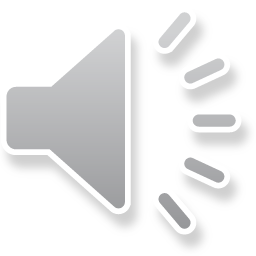 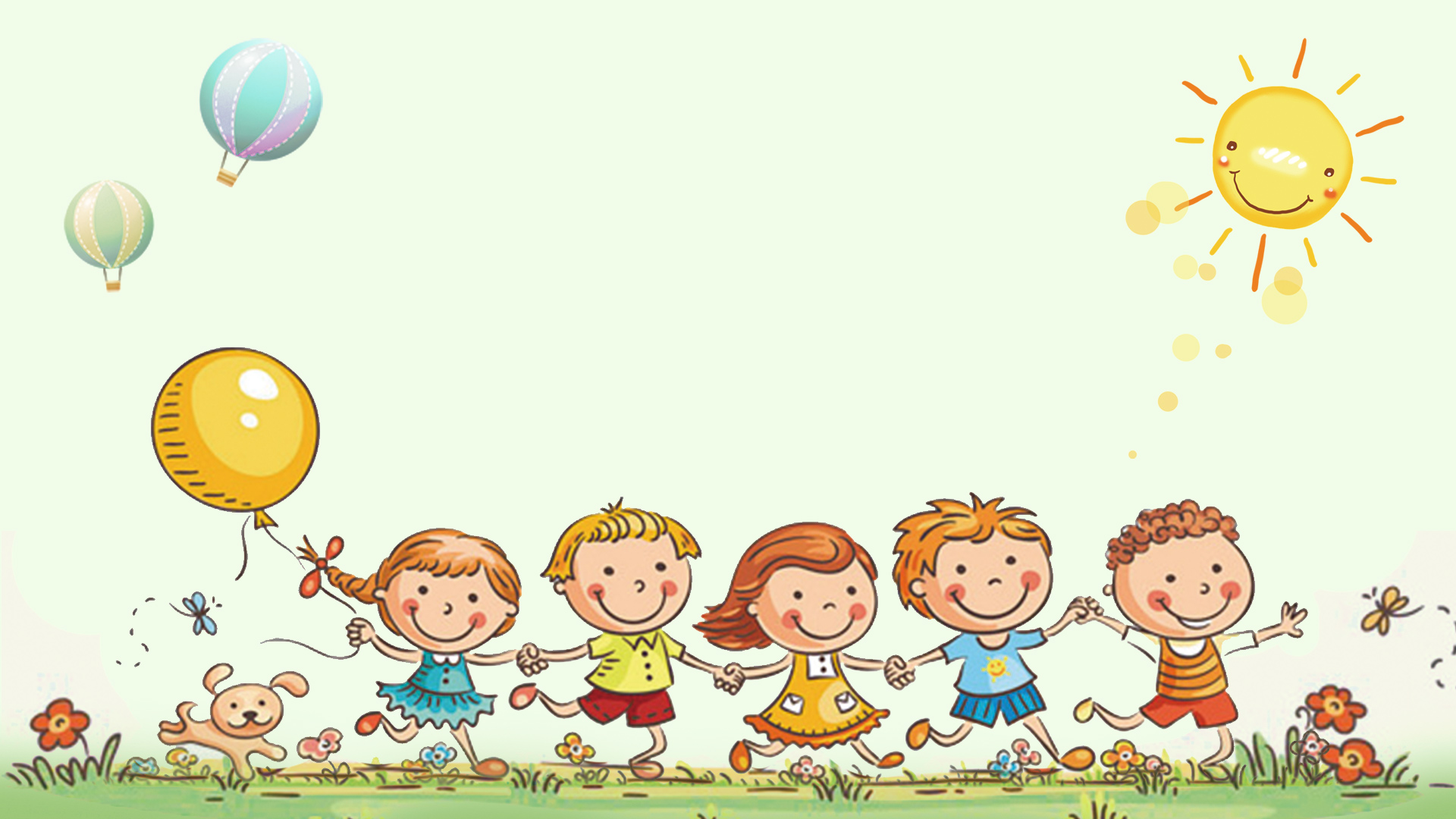 Luyện từ và câu
GVCN: Trần Thị Thanh Huong
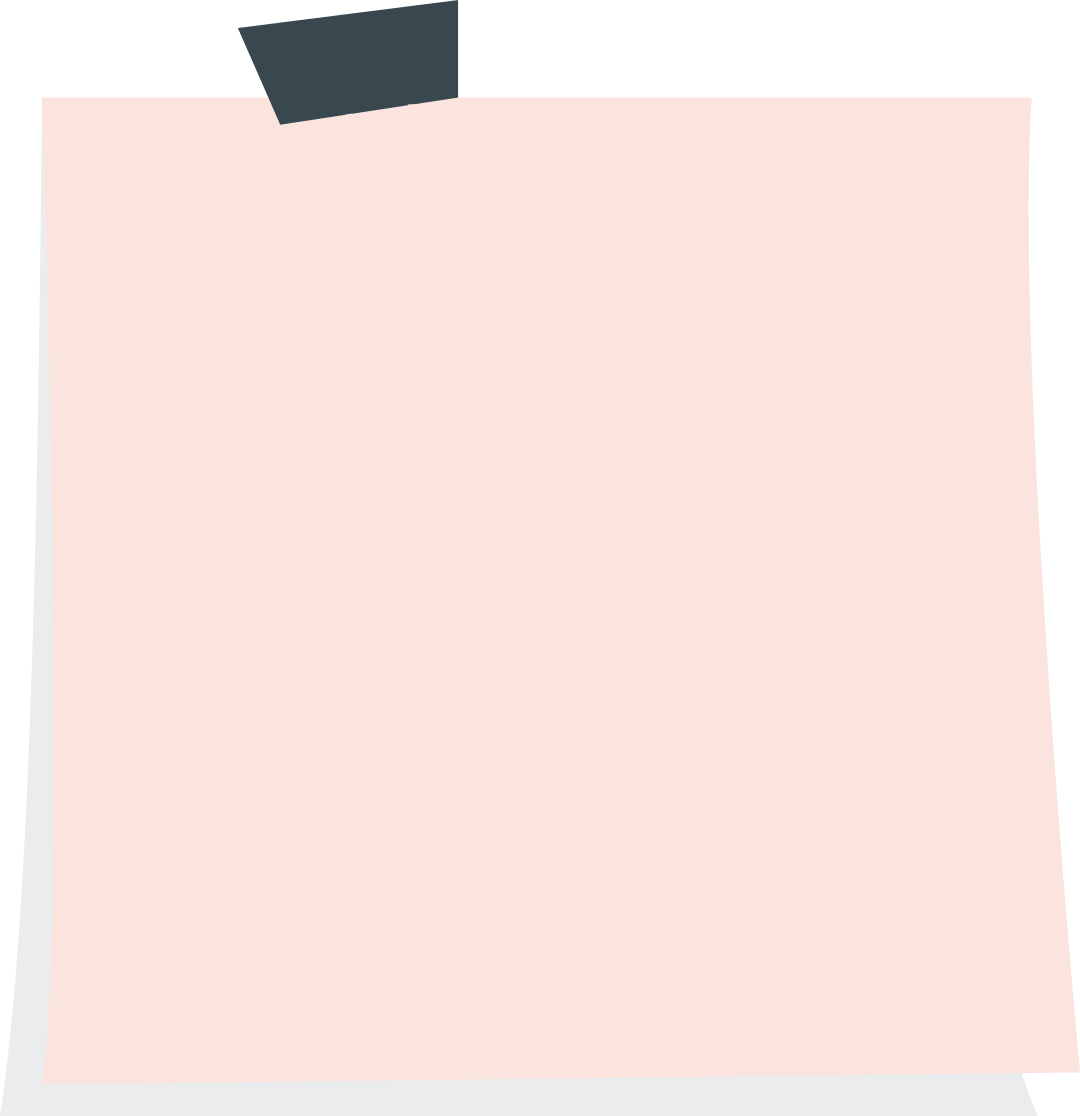 Ôn bài cũ
1. Danh từ là gì ?
Là những từ chỉ sự vật  (người, vật, hiện tượng, khái niệm hoặc đơn vị).
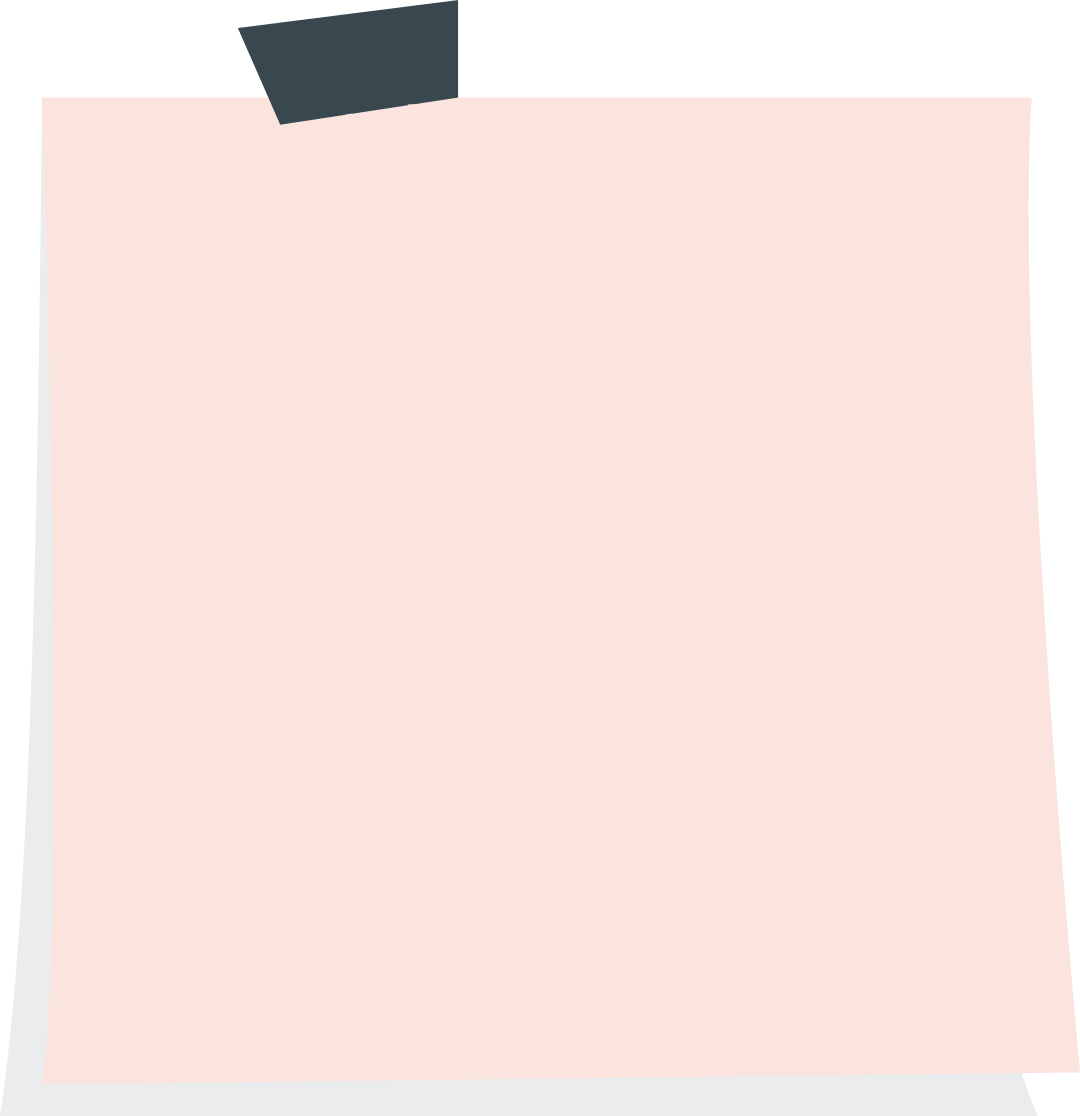 Ôn bài cũ
2. Tìm danh từ chỉ người trong hai câu thơ sau:
Vua Hùng một sáng đi săn
Trưa tròng bóng nắng nghỉ chân chốn này.
Tìm danh từ chỉ người:  vua, Hùng
Thứ ba ngày 11 tháng 10 năm 2022
Luyện từ và câu
Danh từ chung và danh từ riêng
I. Nhận xét.
I. Nhận xét
1. Tìm các từ có nghĩa sau:
a. Dòng nước chảy tương đối lớn, trên đó thuyền bè đi lại được
b. Dòng sông lớn nhất chảy qua nhiều tỉnh phía Nam nước ta.
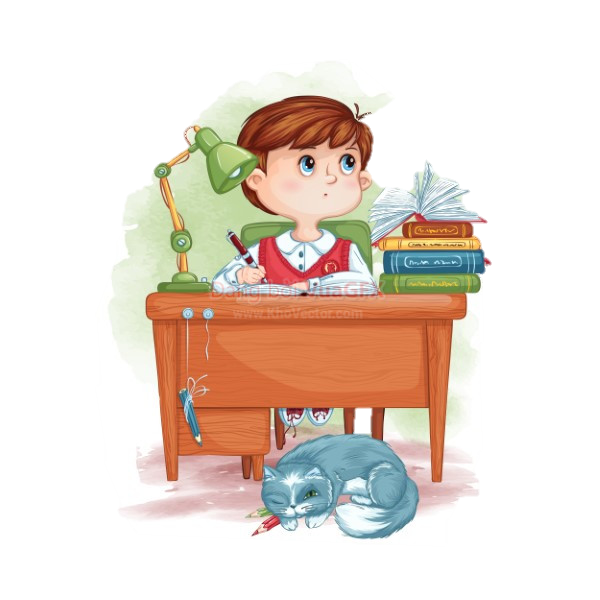 c. Người đứng đầu nhà nước phong kiến.
d. Vị vua có công đánh đuổi giặc Minh, lập ra nhà Lê ở nước ta
I. Nhận xét
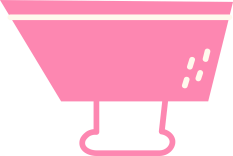 1. Tìm các từ có nghĩa sau:
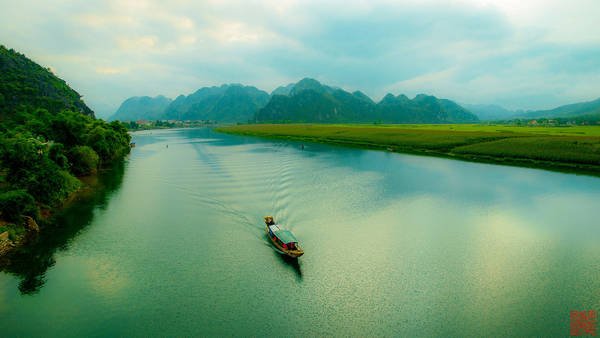 a. Dòng nước chảy tương đối lớn, trên đó thuyền bè đi lại được
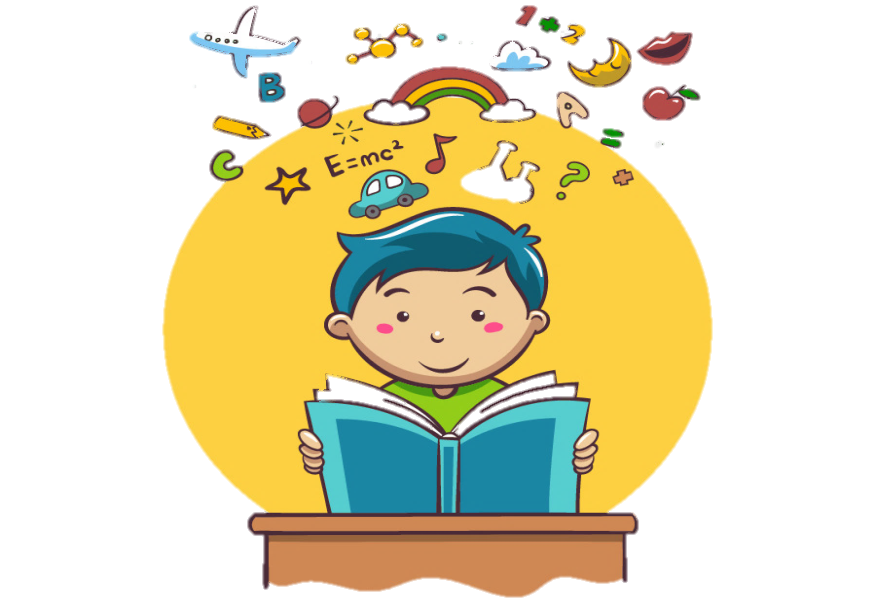 sông
I. Nhận xét
1. Tìm các từ có nghĩa sau:
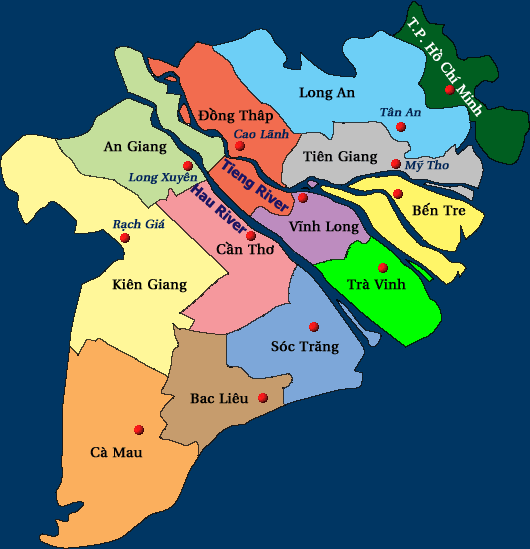 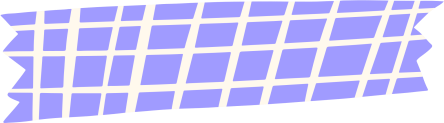 b. Dòng sông lớn nhất chảy qua nhiều tỉnh phía Nam nước ta.
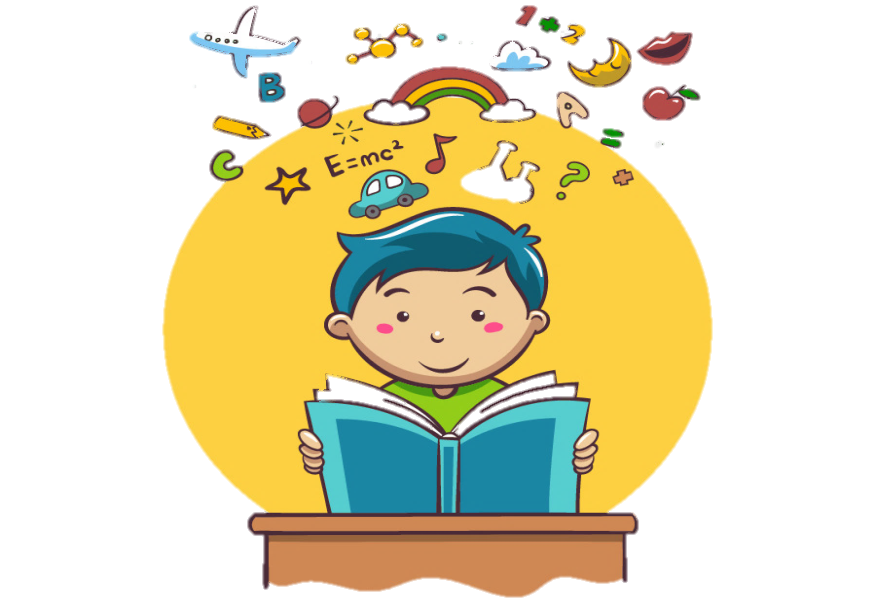 Cửu Long
I. Nhận xét
1. Tìm các từ có nghĩa sau:
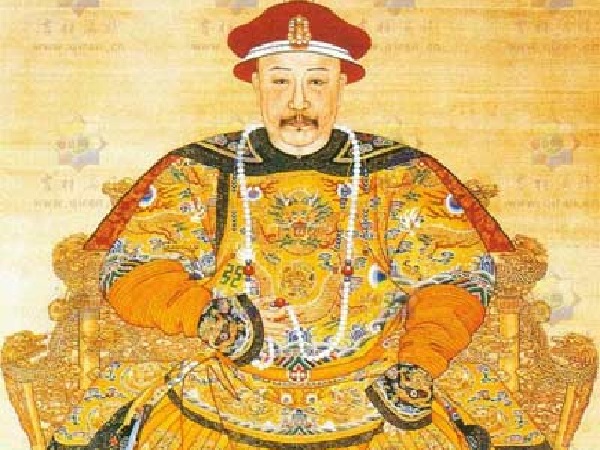 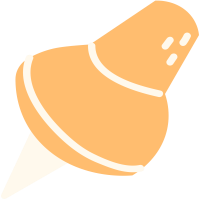 c. Người đứng đầu nhà nước phong kiến.
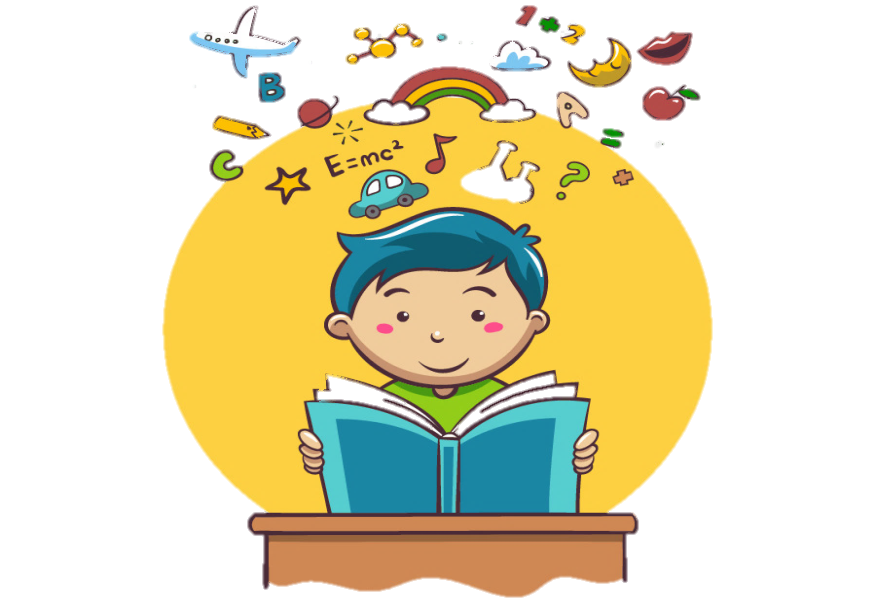 vua
I. Nhận xét
1. Tìm các từ có nghĩa sau:
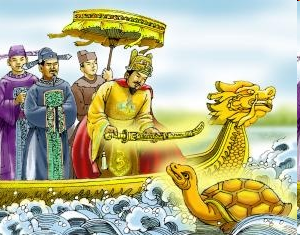 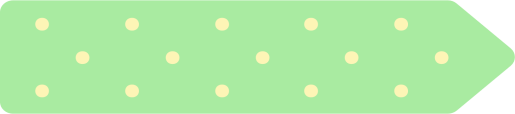 d. Vị vua có công đánh đuổi giặc Minh, lập ra nhà Lê ở nước ta
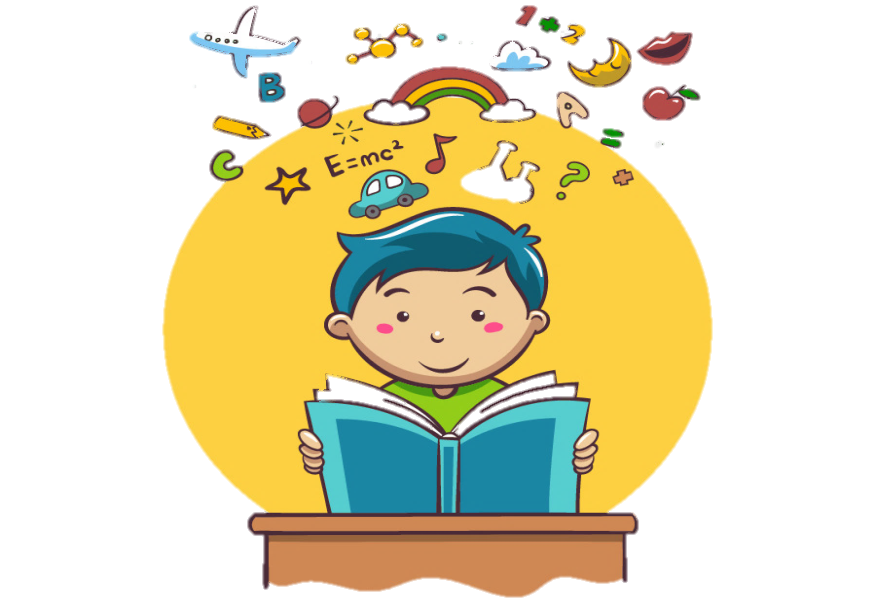 Lê Lợi
I. Nhận xét
1. Tìm các từ có nghĩa sau:
a. Dòng nước chảy tương đối lớn, trên đó thuyền bè đi lại được
b. Dòng sông lớn nhất chảy qua nhiều tỉnh phía Nam nước ta.
d. Vị vua có công đánh đuổi giặc Minh, lập ra nhà Lê ở nước ta
c. Người đứng đầu nhà nước phong kiến.
sông
Cửu Long
vua
Lê Lợi
I. Nhận xét
2. Nghĩa của các từ tìm được ở bài tập 1 khác nhau như thế nào?
- So sánh a với b
- So sánh c với d
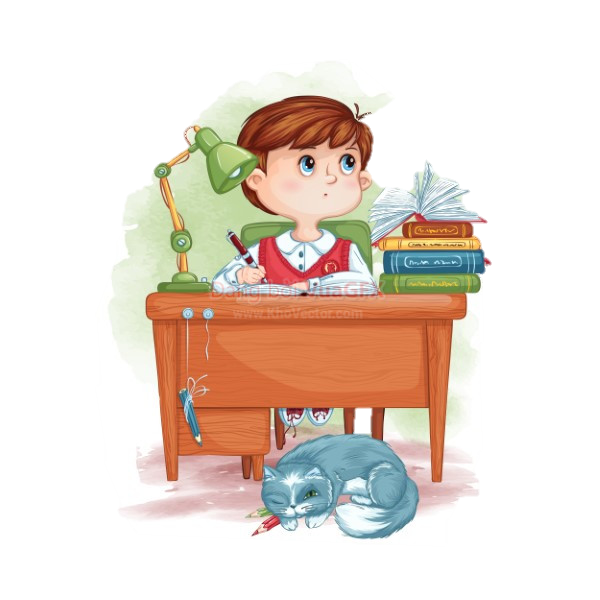 I. Nhận xét
2. Nghĩa của các từ tìm được ở bài tập 1 khác nhau như thế nào?
Tên chung
Tên chung
Tên riêng
Tên riêng
sông
Cửu Long
vua
Lê Lợi
I. Nhận xét
2. Nghĩa của các từ tìm được ở bài tập 1 khác nhau như thế nào?
Thế nào là danh từ chung?
Tên chung
Tên chung
Tên riêng
Tên riêng
Danh từ chung là tên của một loại sự vật
Danh từ riêng là tên riêng của một sự vật.
Thế nào là danh từ riêng?
sông
Cửu Long
vua
Lê Lợi
I. Nhận xét
3. Cách viết từ trên có gì khác nhau?
- So sánh a với b
- So sánh c với d
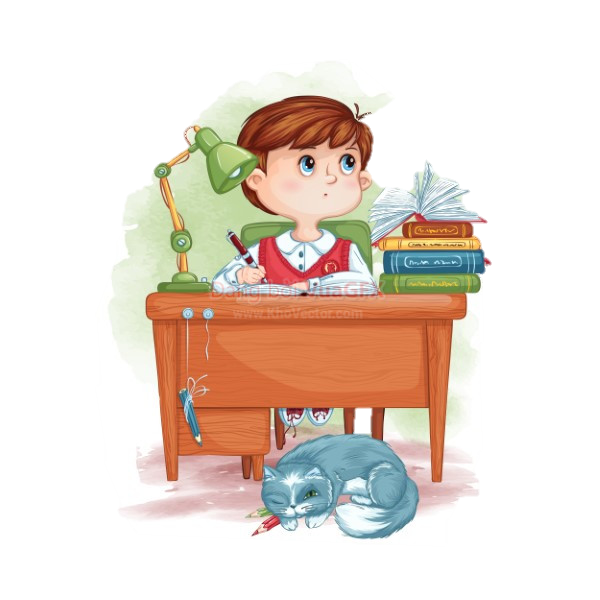 I. Nhận xét
3. Cách viết từ trên có gì khác nhau?
Viết hoa
Viết hoa
Không viết hoa
Không viết hoa
sông
Cửu Long
vua
Lê Lợi
I. Nhận xét
2. Nghĩa của các từ tìm được ở bài tập 1 khác nhau như thế nào?
Tên chung
Tên chung
Tên riêng
Tên riêng
Danh từ chung là tên của một loại sự vật
Danh từ riêng là tên riêng của một sự vật.
Danh từ riêng luôn luôn được viết hoa.
Danh từ chung không viết hoa.
sông
Cửu Long
vua
Lê Lợi
II. Ghi nhớ
1. Danh từ chung là tên của một loại sự vật.
- Ví dụ:  sông, núi, vua, chúa, cô giáo, học sinh,.....
2. Danh từ riêng là tên riêng của một sự vật. Danh từ riêng luôn luôn được viết hoa.
- Ví dụ: sông Hồng, sông Cửu Long, cô Thảo,.....
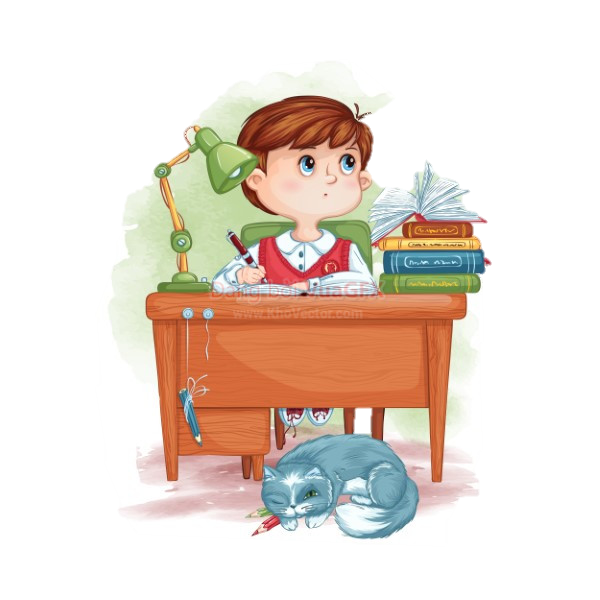 III. Luyện tập
1. Tìm các danh từ chung và danh từ riêng trong đoạn văn sau:
Chúng tôi / đứng / trên / núi / Chung /. Nhìn/ sang / trái / là / dòng / sông / Lam / uốn khúc / theo / dãy / núi / Thiên Nhẫn /. Mặt / sông / hắt / ánh / nắng / chiếu / thành / một/ đường / quanh co / trắng xóa./  Nhìn / sang / phải / là / dãy / núi / Trác / nối liền / với / dãy/ núi / Đại Huệ / xa xa /. Trước / mặt / chúng tôi /, giữa / hai / dãy / núi / là / nhà / Bác Hồ /.
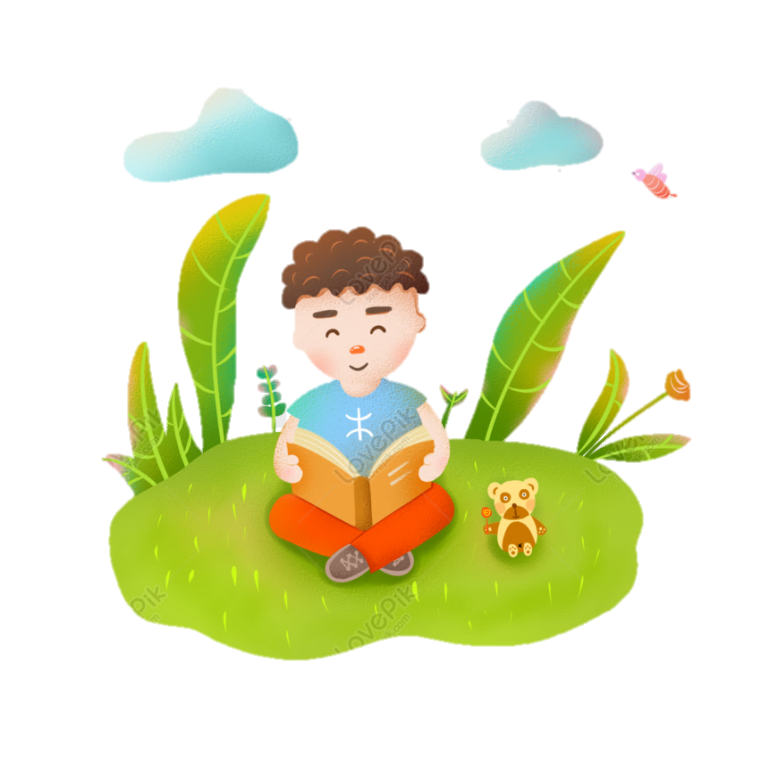 Chúng tôi / đứng / trên / núi / Chung /. Nhìn/ sang / trái / là / dòng / sông / Lam / uốn khúc / theo / dãy / núi / Thiên Nhẫn /. Mặt / sông / hắt / ánh / nắng / chiếu / thành / một/ đường / quanh co / trắng xóa./  Nhìn / sang / phải / là / dãy / núi / Trác / nối liền / với / dãy/ núi / Đại Huệ / xa xa /. Trước / mặt / chúng tôi /, giữa / hai / dãy / núi / là / nhà / Bác Hồ /.
Danh từ chung:
Danh từ riêng:
núi, trái, dòng, sông, dãy, mặt, ánh, nắng, đường, phải, trước, giữa, nhà.
Chung, Lam, Thiên Nhẫn,
 Trác, Đại Huệ, Bác Hồ.
Bài 2. Viết họ và tên 3 bạn nam, 3 bạn nữ trong lớp em. Họ và tên các bạn ấy là danh từ chung hay danh từ riêng? Vì sao?
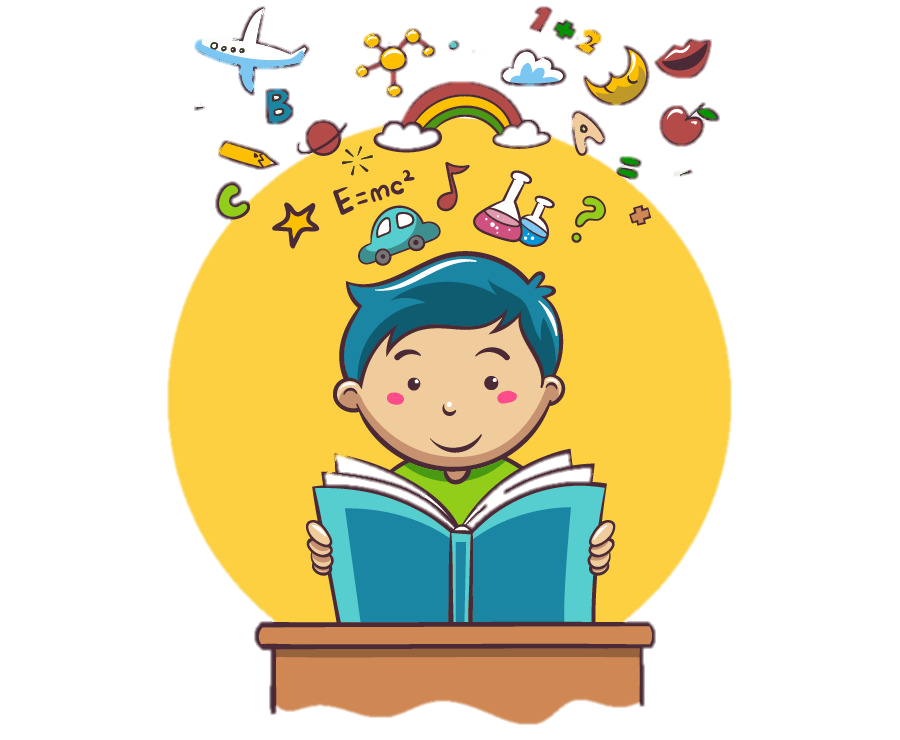 Ví dụ:
- Lê Trang Anh.
- Nguyễn Hồng Giang.
Bài 2. Viết họ và tên 3 bạn nam, 3 bạn nữ trong lớp em. Họ và tên các bạn ấy là danh từ chung hay danh từ riêng? Vì sao?
Ví dụ:
- Lê Trang Anh.
- Nguyễn Hồng Giang.
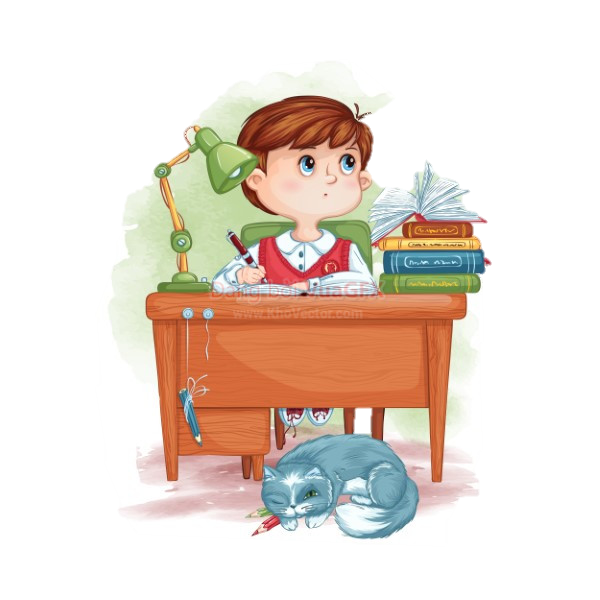 Họ và tên người là danh từ riêng vì chỉ một người cụ thể.
Danh từ riêng phải viết hoc – viết hoa cả họ, tên đệm, tên.
Họ và tên các bạn ấy là danh từ chung hay danh từ riêng?
Hẹn gặp lại các con ở những 
tiết học tiếp theo